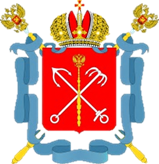 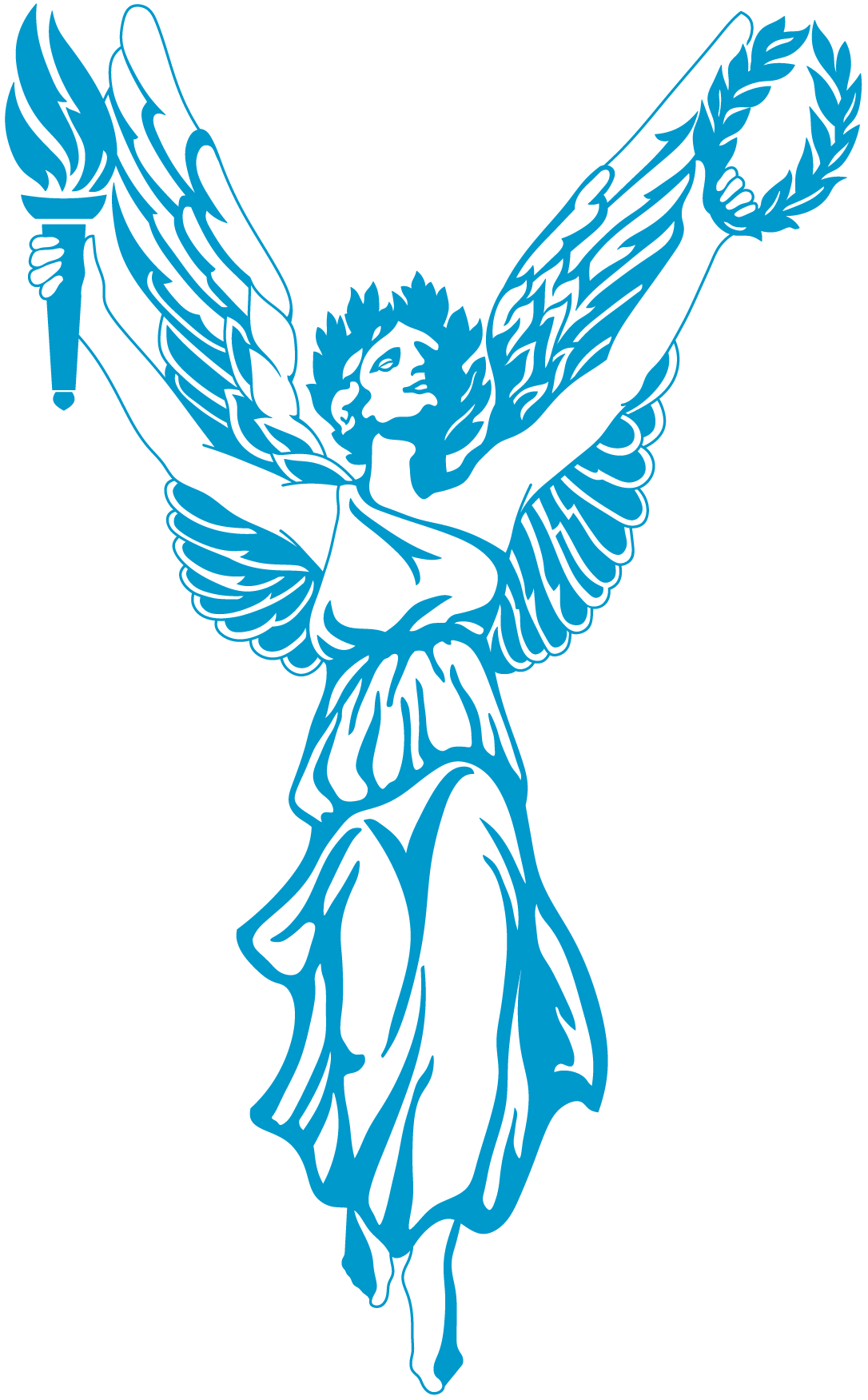 Правительство Санкт-ПетербургаКомитет по физической культуре и спорту
Совершенствование системы подготовки спортивного резерва путем перевода спортивных школ на реализацию программ спортивной подготовки в соответствии с федеральными стандартами и
 программ предспортивной подготовки в соответствии с базовыми требованиями, утвержденными Комитетом по физической культуре и спорту
                                                                                      Заместитель председателя Комитета 
                                                                                 по физической культуре и спорту 
                                              Н.В.Сафонова

Ульяновск,
2018
Система подготовки спортивного резерва в Санкт-Петербурге
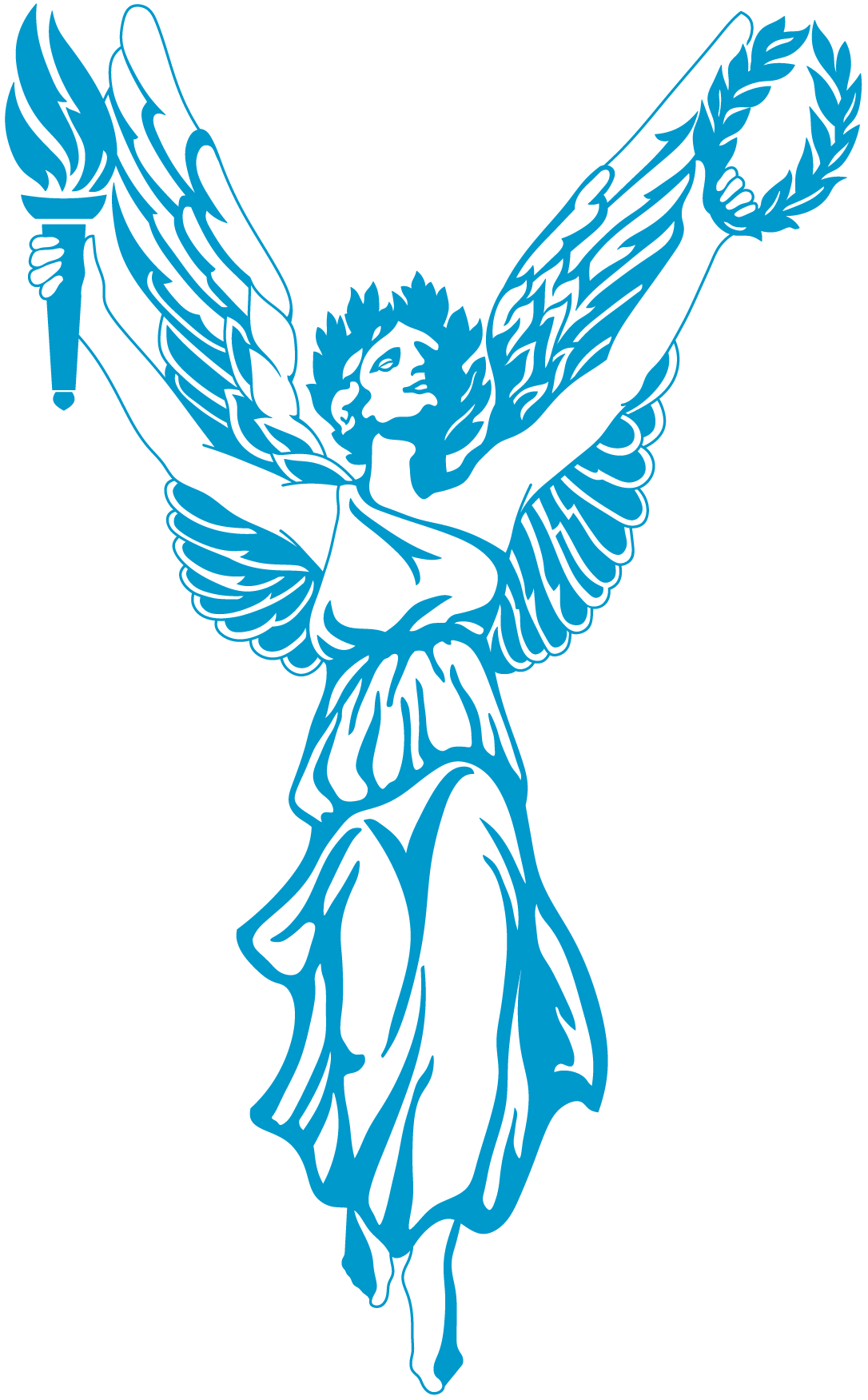  3,5 тыс.  спортсменов на этапах ССМ, ВСМ
Мониторинг выполнения занимающимися  
              спортивных школ  Санкт-Петербурга федеральных стандартов спортивной подготовки по видам спорта (2015 год)
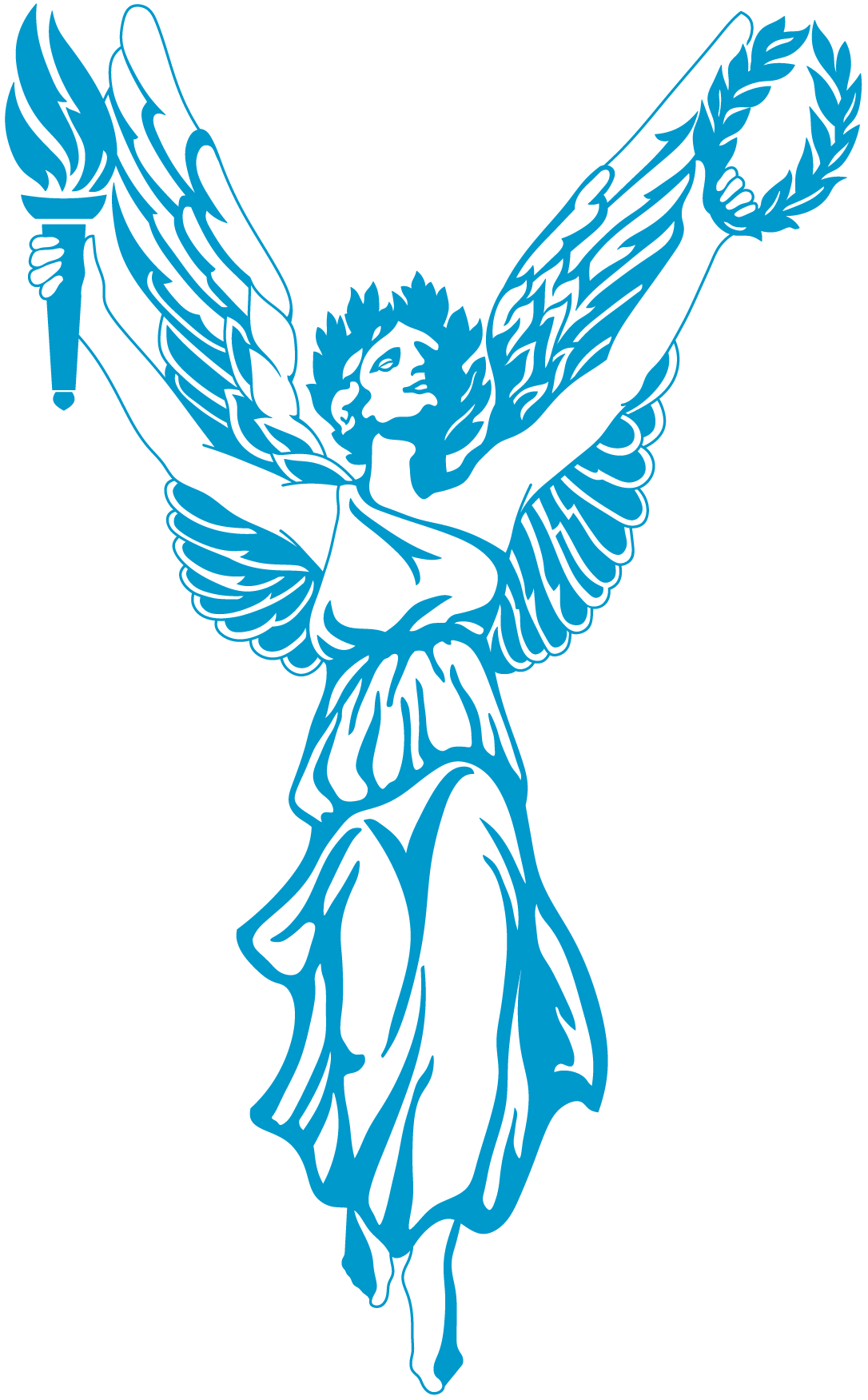 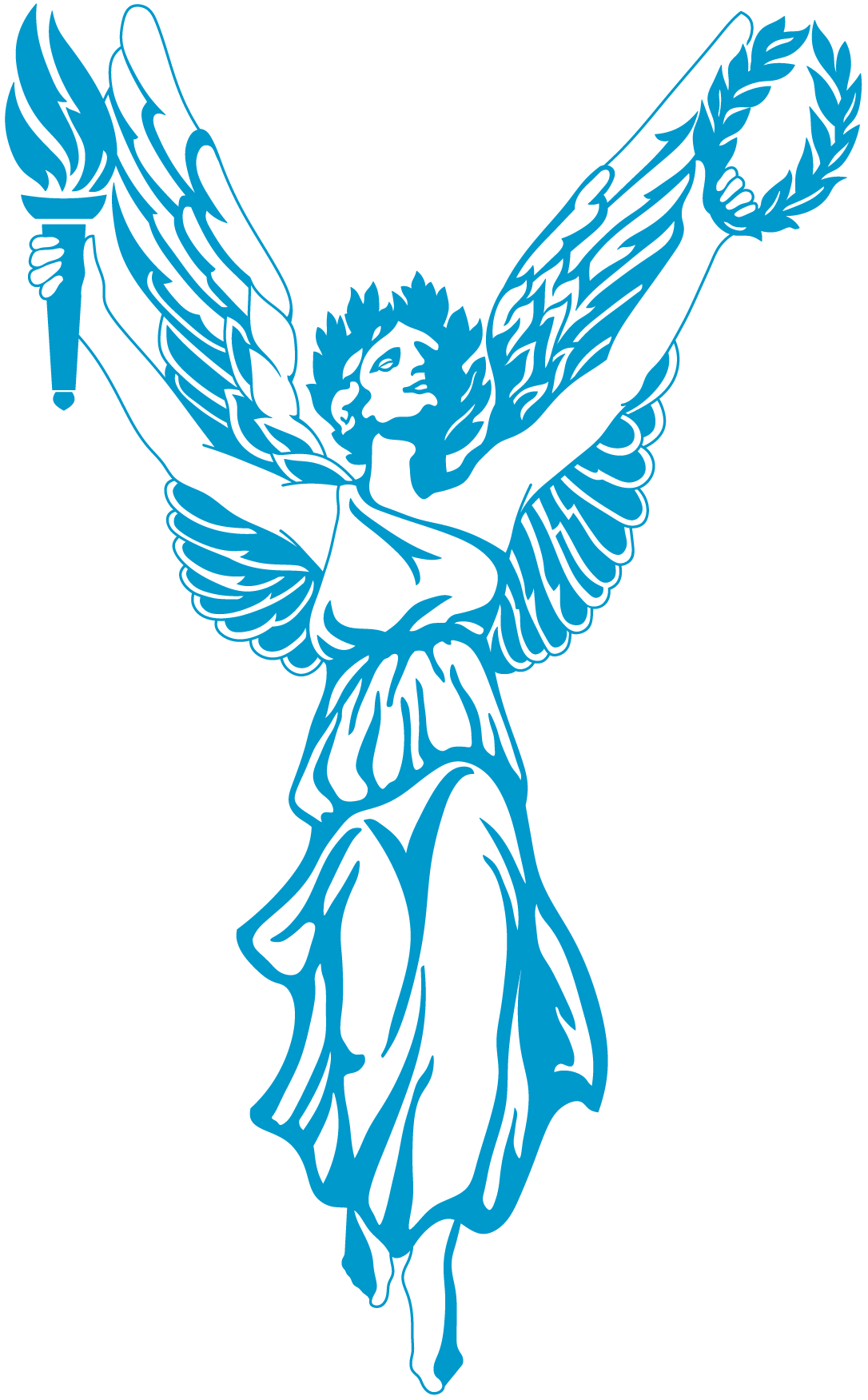 Предспортивная подготовка по видам спорта
Распоряжение Комитета по физической культуре и спорту «Об утверждении базовых требований к программам предспортивной подготовки по видам спорта»
Базовые требования - альтернативная Федеральным стандартам совокупность минимальных требований к предспортивной подготовке по видам спорта, разработанных и утвержденных Комитетом по физической культуре и спорту
Федеральная экспериментальная площадка по теме:
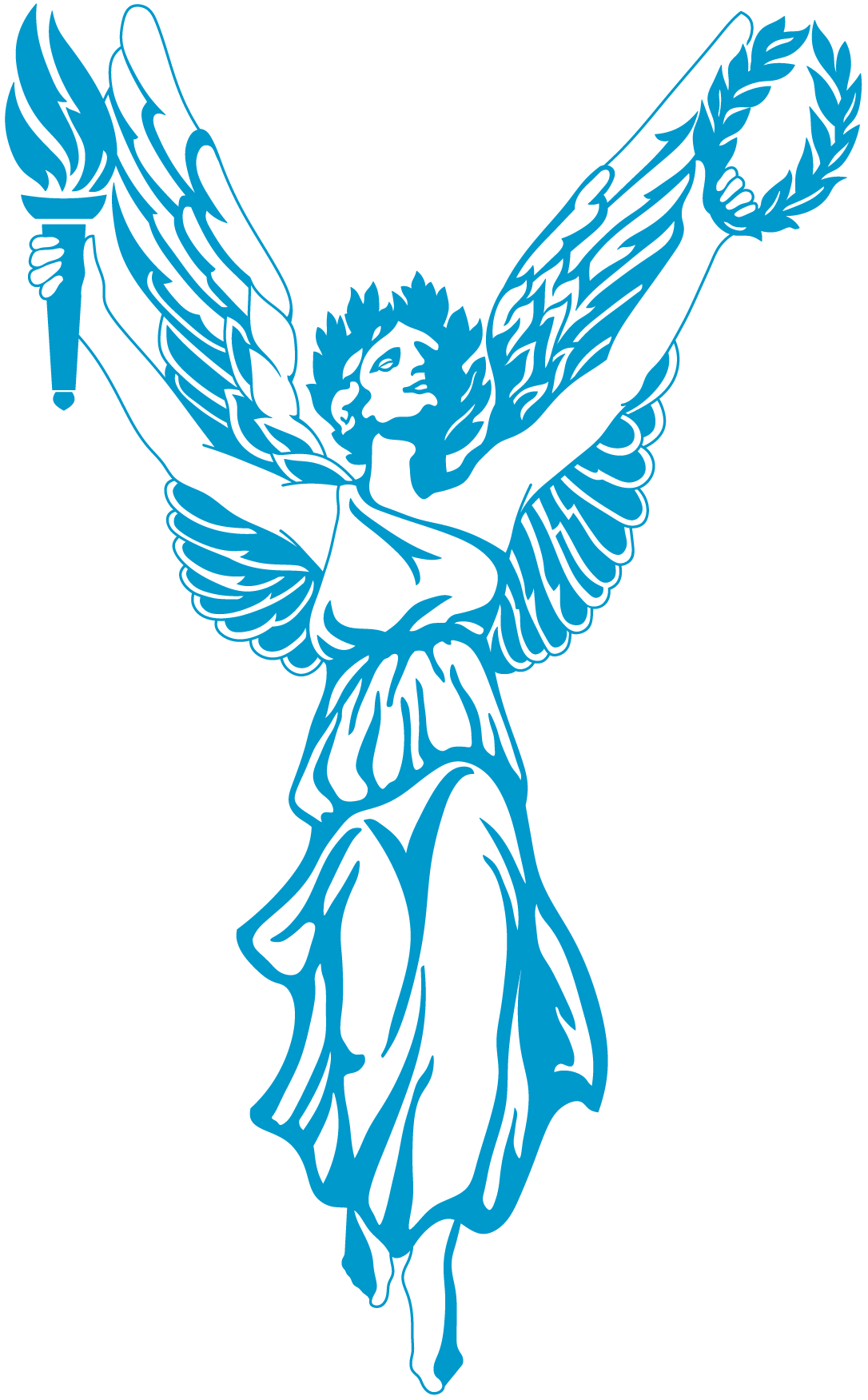 «Совершенствование системы подготовки спортивного резерва путем перевода спортивных школ на реализацию программ                           спортивной подготовки в соответствии с федеральными стандартами спортивной подготовки и программ предспортивной подготовки в соответствии с базовыми требованиями, утвержденными КФКиС»
Протокол заседания Координационной группы Министерства спорта Российской Федераци по экспериментальной и инновационной деятельности в области физической культуры и спорта № 3/16 от 23 мая 2016 года
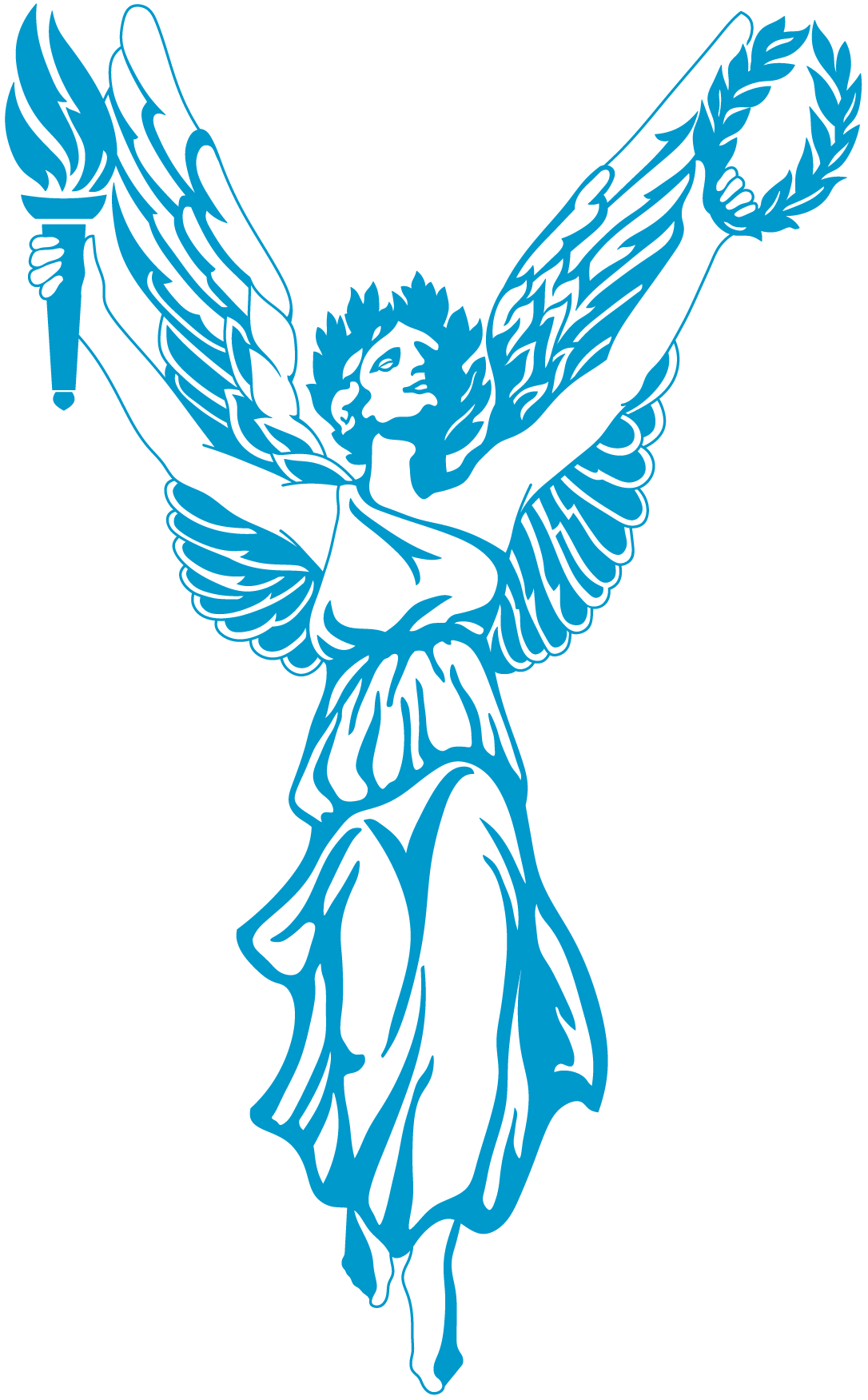 Организация деятельности спортивной школы
Спортивная школа, спортивная школа олимпийского резерва
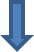 Предспортивная подготовка                       в соответствии с базовыми требованиями предспортивной подготовки по видам спорта
Спортивная подготовка                       в соответствии                                       с федеральными стандартами 
по видам спорта
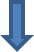 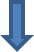 Объединение занимающихся в одной группе у одного тренера;

Рациональный учет рабочего времени тренера;

Одна система оплаты труда;

Максимально возможное финансирование спортивной подготовки
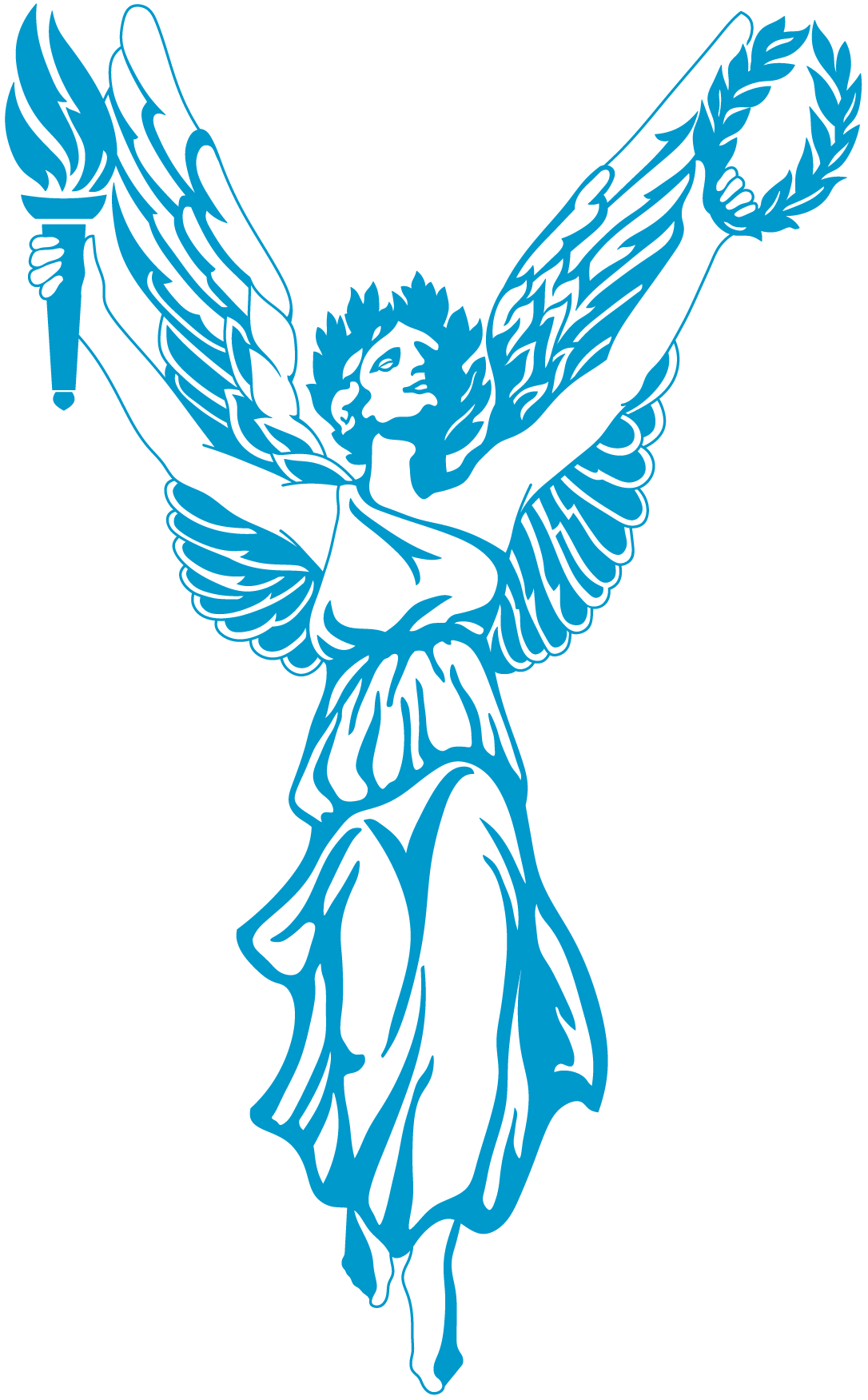 Региональная нормативная правовая база
Внесены изменений в постановление Правительства Санкт-Петербурга 
«О порядке организации деятельности исполнительных органов государственной власти Санкт-Петербурга по формированию и обеспечению спортивных сборных команд 
Санкт-Петербурга, а также по обеспечению подготовки спортивного резерва для спортивных сборных команд Санкт-Петербурга»
Внесены изменения в постановление Правительства Санкт-Петербурга «О Комитете по физической культуре и спорте»
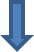 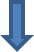 контроль за исполнением федеральных стандартов
установление порядка и определение правил приема лиц 
вУФСН
обеспечение организации экспериментальной и инновационной деятельности
Региональная нормативная правовая база
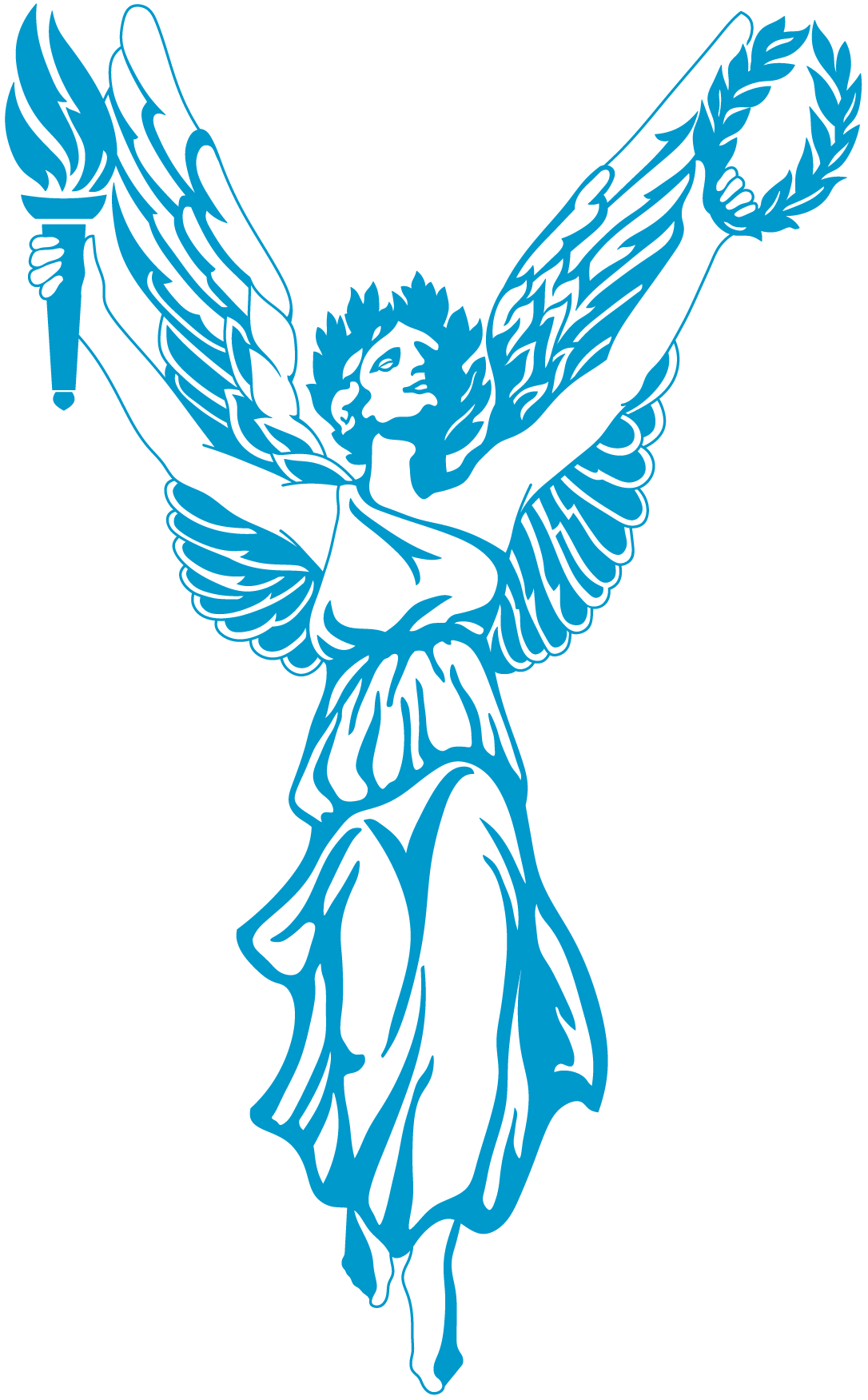 Постановление Правительства  «О переименовании, определении, изменении целей и предмета деятельности государственных бюджетных учреждений в области физической культуры и спорта»
Постановление Правительства «О системе оплаты труда работников государственных учреждений в области физической культуры и спорта»
Распоряжение Комитета по физической культуре и спорту «Об утверждении методических рекомендаций по применению системы оплаты труда работников государственных учреждений в области физической культуры и спорта»
Распоряжение Комитета по физической культуре и спорту «Об утверждении Перечня государственных бюджетных учреждений спортивной подготовки Санкт-Петербурга, реализующих программы предспортивной подготовки в рамках федерального экспериментального (инновационного) проекта в области физической культуры и спорта в Санкт-Петербурге
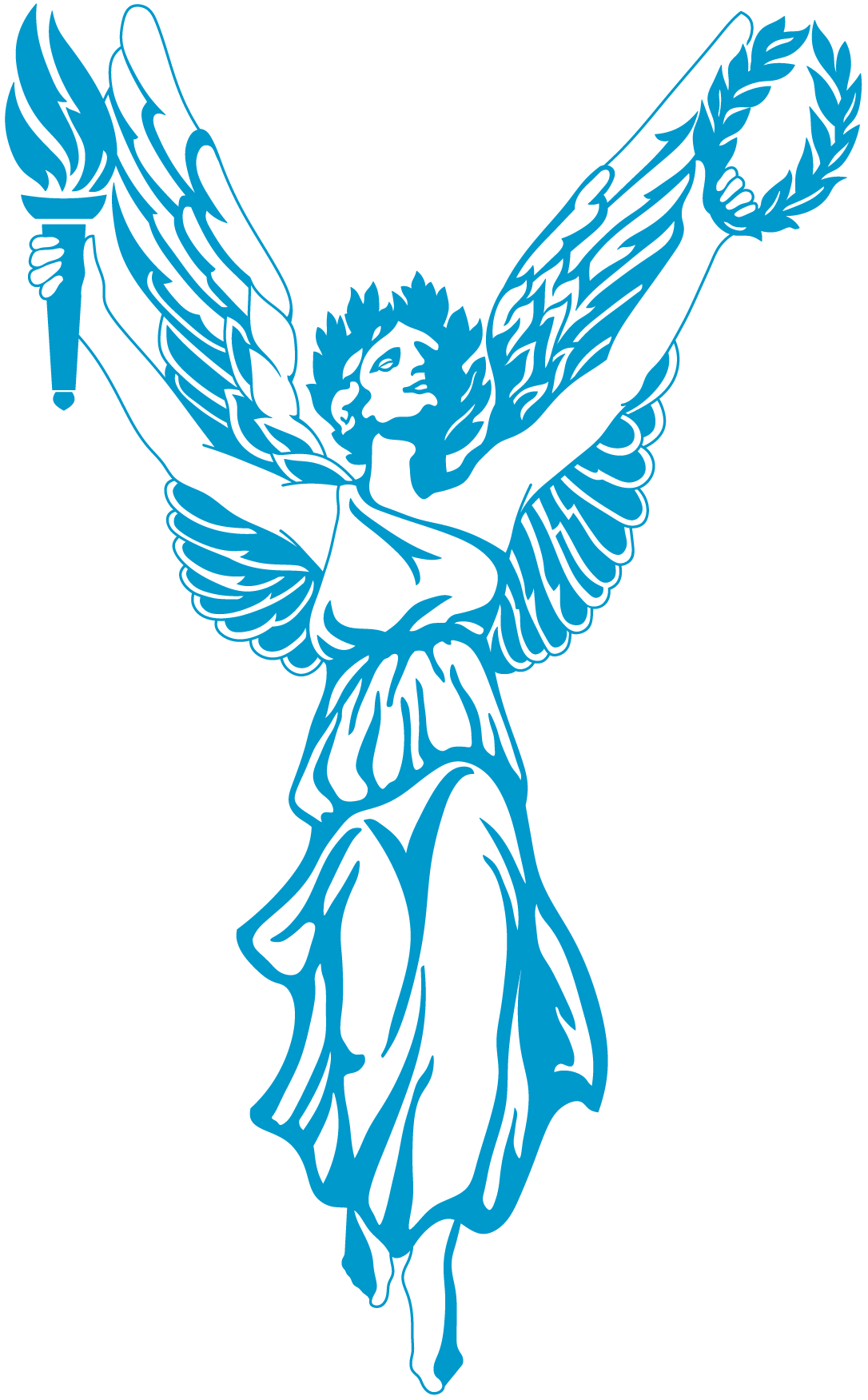 Региональная нормативная правовая база, позволяющая сохранить льготы и социальные гарантии
Постановление Правительства Санкт-Петербурга «О проекте закона 
Санкт-Петербурга «О внесении дополнений в Закон Санкт-Петербурга «О целевой программе Санкт-Петербурга                                                           «Жилье работникам бюджетной сферы»
Внесены изменения в постановление Правительства Санкт-Петербурга «О реализации Закона Санкт-Петербурга «О целевой программе Санкт-Петербурга «Жилье работникам бюджетной сферы»
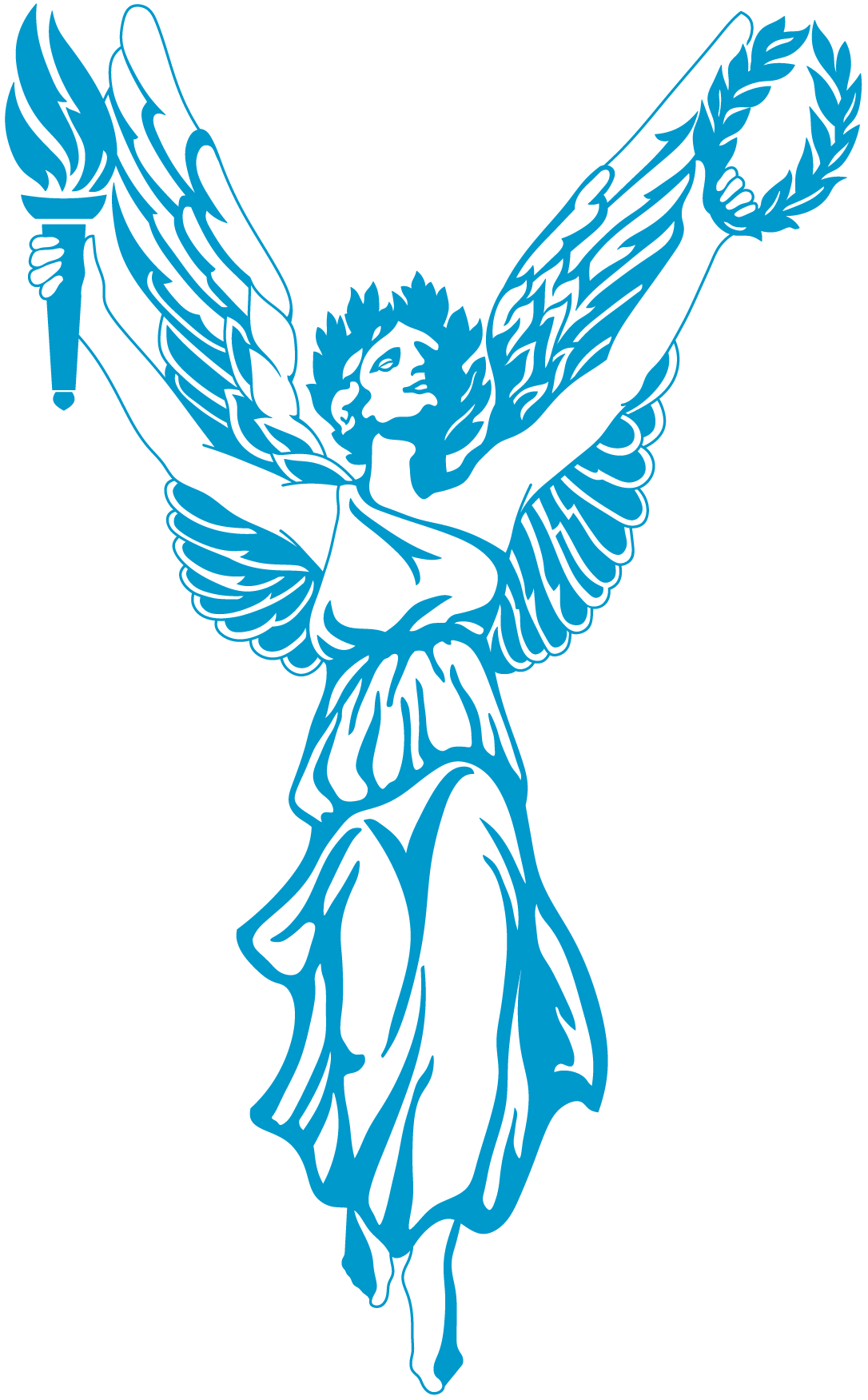 Региональная нормативная правовая база, позволяющая сохранить льготы и социальные гарантии
Внесены изменения в постановление Правительства Санкт-Петербурга «Об утверждении Порядка и условий предоставления ежегодного дополнительного оплачиваемого отпуска работникам с ненормированным рабочим днем в учреждениях, находящихся в ведении исполнительных органов государственной власти Санкт-Петербурга»
Внесены изменения в постановление Правительства Санкт-Петербурга «О продолжительности ежегодного дополнительного оплачиваемого отпуска, предоставляемого работникам с ненормированным рабочим днем, занимающим должности работников физической культуры и спорта в государственных учреждениях Санкт-Петербурга»
Постановление Правительства Санкт-Петербурга «О проекте закона Санкт-Петербурга «О внесении изменений в Закон Санкт-Петербурга «Социальный кодекс Санкт-Петербурга» об одобрении проекта закона Санкт-Петербурга «О внесении изменений в закон Санкт-Петербурга «Социальный кодекс Санкт-Петербурга»
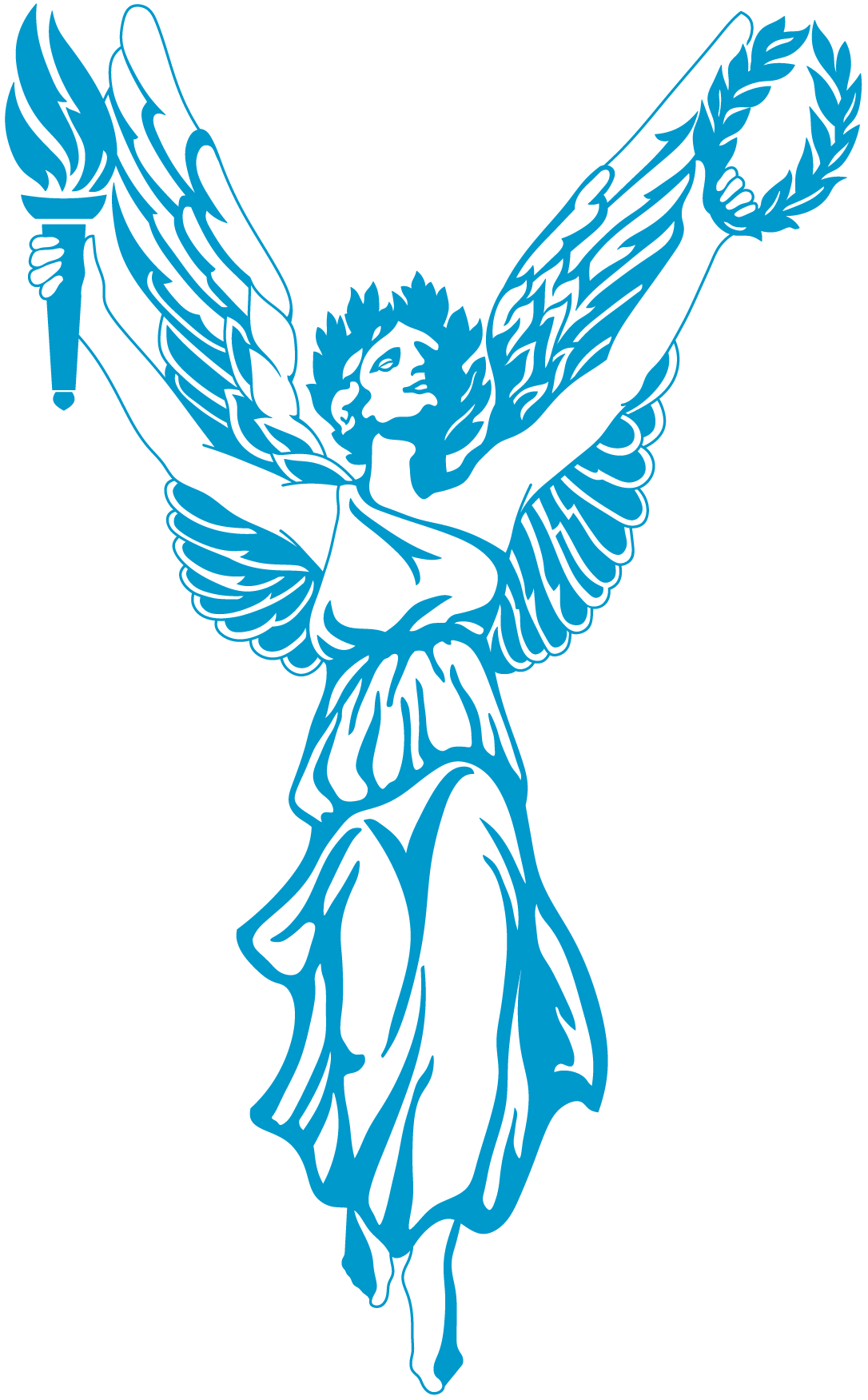 Государственное задание на оказание государственных услуг (выполнение работ)
Распоряжение Комитета по экономической политике и стратегическому планированию Санкт-Петербурга «Об утверждении регионального перечня (классификатора) государственных и муниципальных услуг и работ 
Санкт-Петербурга»
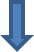 Государственная работа

«Организация и обеспечение подготовки спортивного резерва»
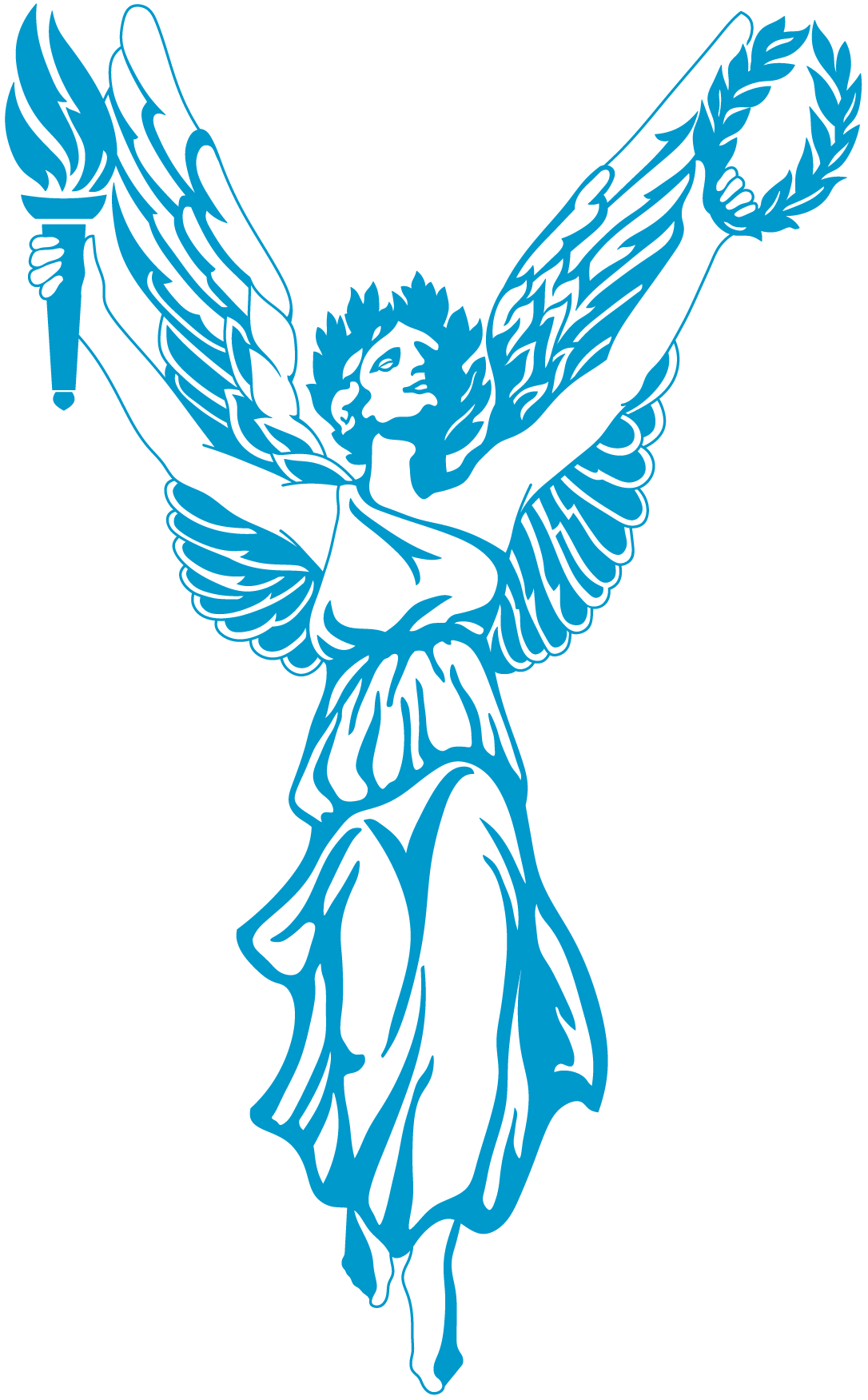 Контрольные цифры набора занимающихся государственных учреждений Санкт-Петербурга             по программам спортивной подготовки
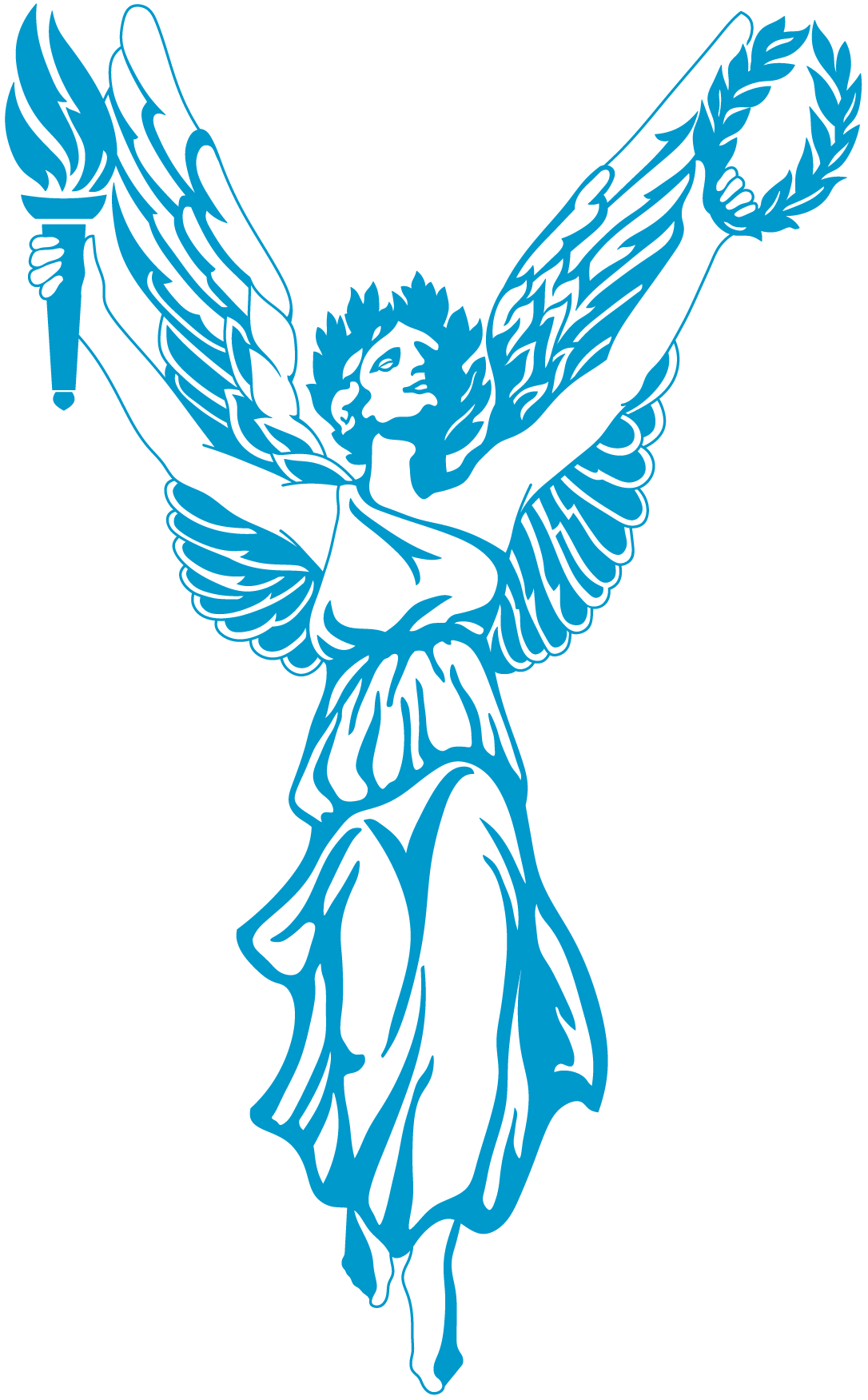 Распоряжение Правительства Санкт-Петербурга  № 32-РП